Native
American
Lesson
How to Use
This Presentation
Google Slides
PowerPoint
Canva
Click on the "PowerPoint" button below this presentation preview. Start editing your presentation.
Alternative: From Canva template file, Click on the "Share" button on the top right corner in Canva and click on "More" at the bottom of the menu. Enter "PowerPoint" in the search bar and click on the PowerPoint icon
to download.
Click on the "Canva" button under this presentation preview. Start editing your presentation. You need to sign in to your Canva account.
Click on the "Google Slides" button below this presentation preview. Make sure to sign in to your Google account. Click on "Make a copy." Start editing your presentation.
Alternative: Click on the "Share" button on the top right corner in Canva and click on "More" at the bottom of the menu. Enter "Google Drive" in the search bar and click on the GDrive icon to add this design as a Google slide in your GDrive.
Table Of Contents
Add an
agenda
Add an
agenda
Add an
agenda
Elaborate on what you want to discuss.
Elaborate on what you want to discuss.
Elaborate on what you want to discuss.
Add an
agenda
Elaborate on what you want to discuss.
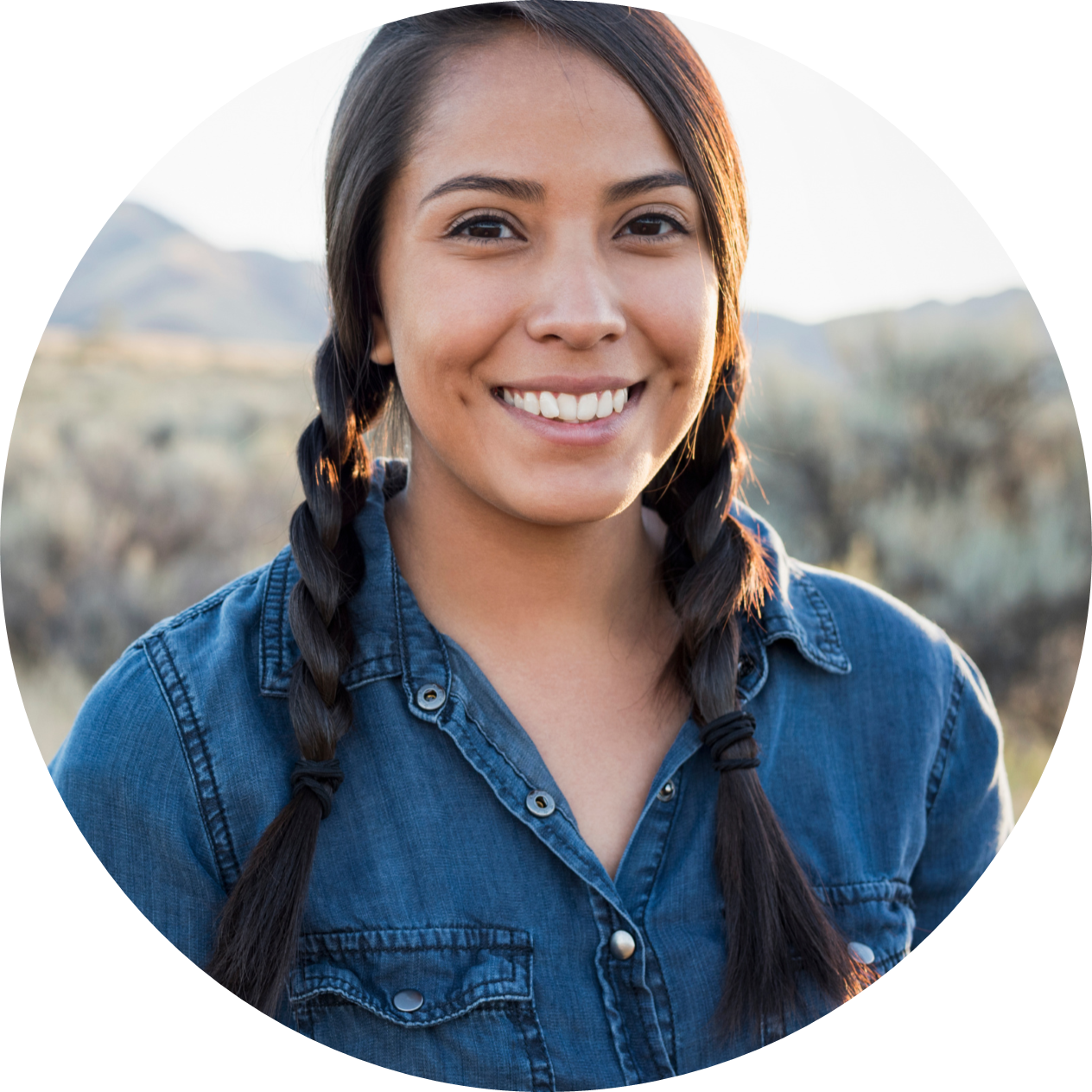 Welcome To Presentation
I'm Rain, and I'll be sharing with you my beautiful ideas. Follow me at @reallygreatsite to learn more.
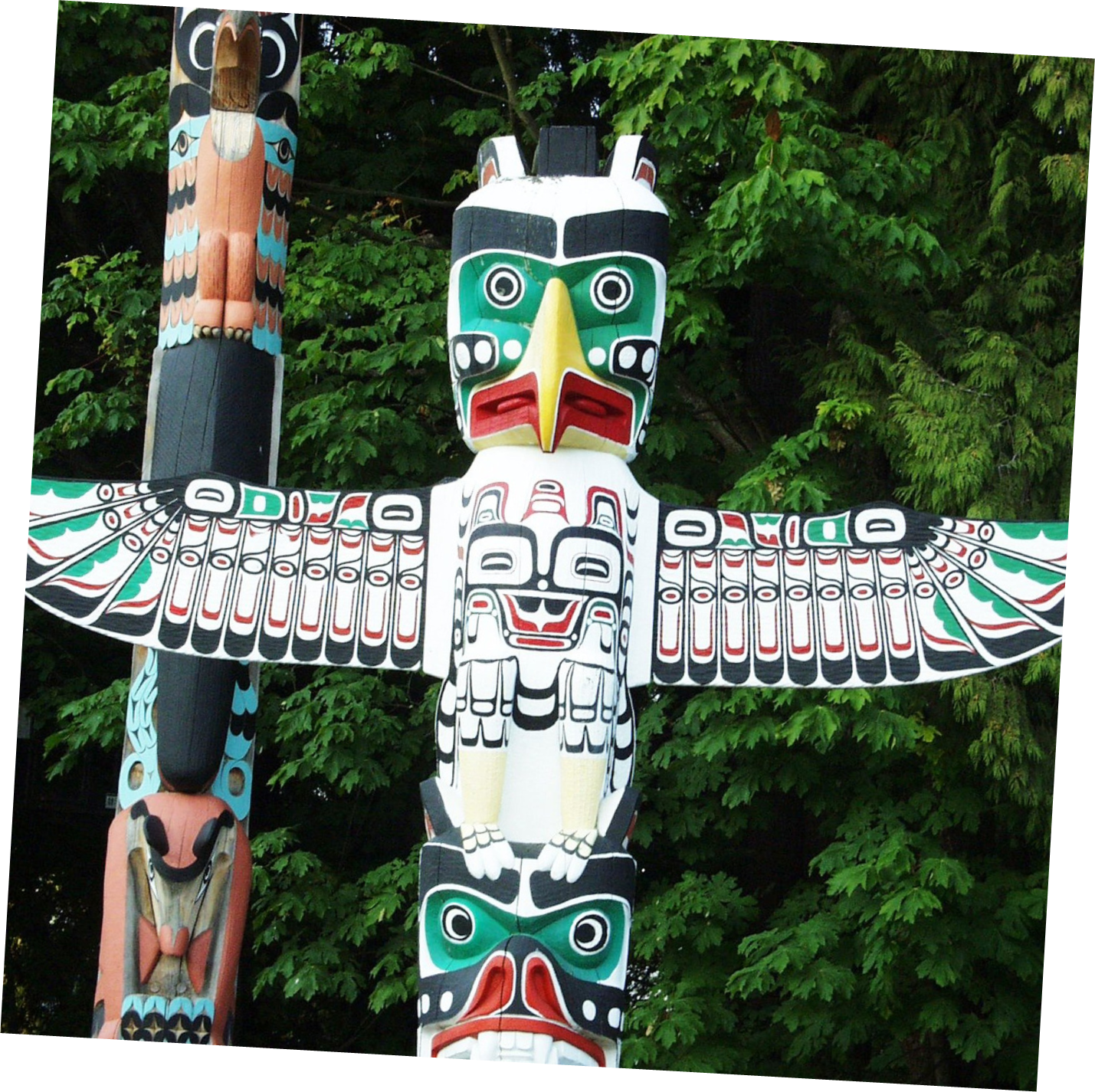 Opening Message
Today, we embark on a journey to explore the heritage, wisdom, and enduring contributions of the indigenous peoples of the Americas. This presentation is not just about the past; it's about the vibrant tapestry of Native American traditions, resilience, and their vital role in our shared history and future.
Historical Overview
Topic One
Topic Two
Topic Three
Elaborate on what you want
to discuss.
Elaborate on what you want
to discuss.
Elaborate on what you want
to discuss.
Add an
agenda
Elaborate on what you want to discuss.
Image gallery
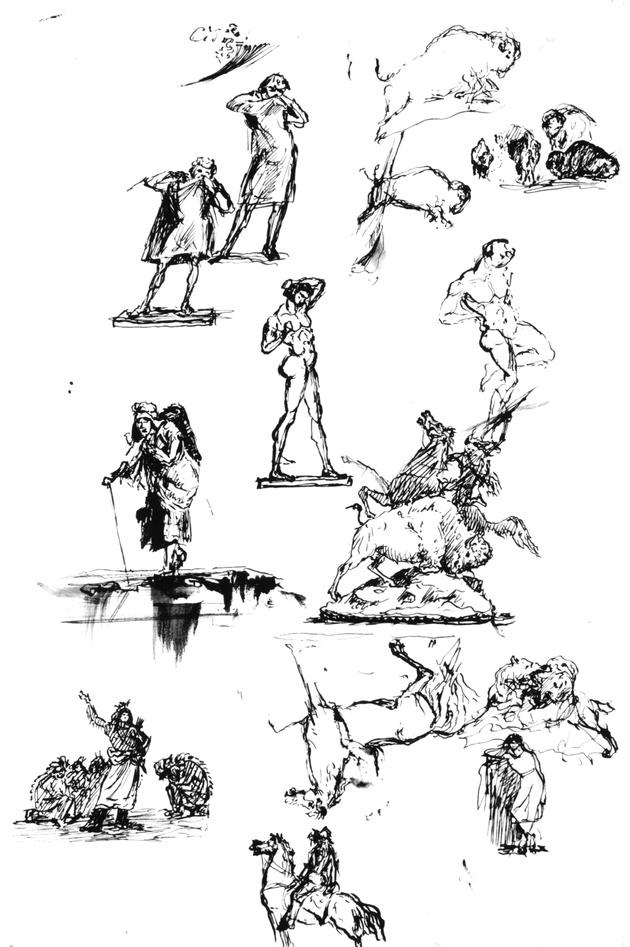 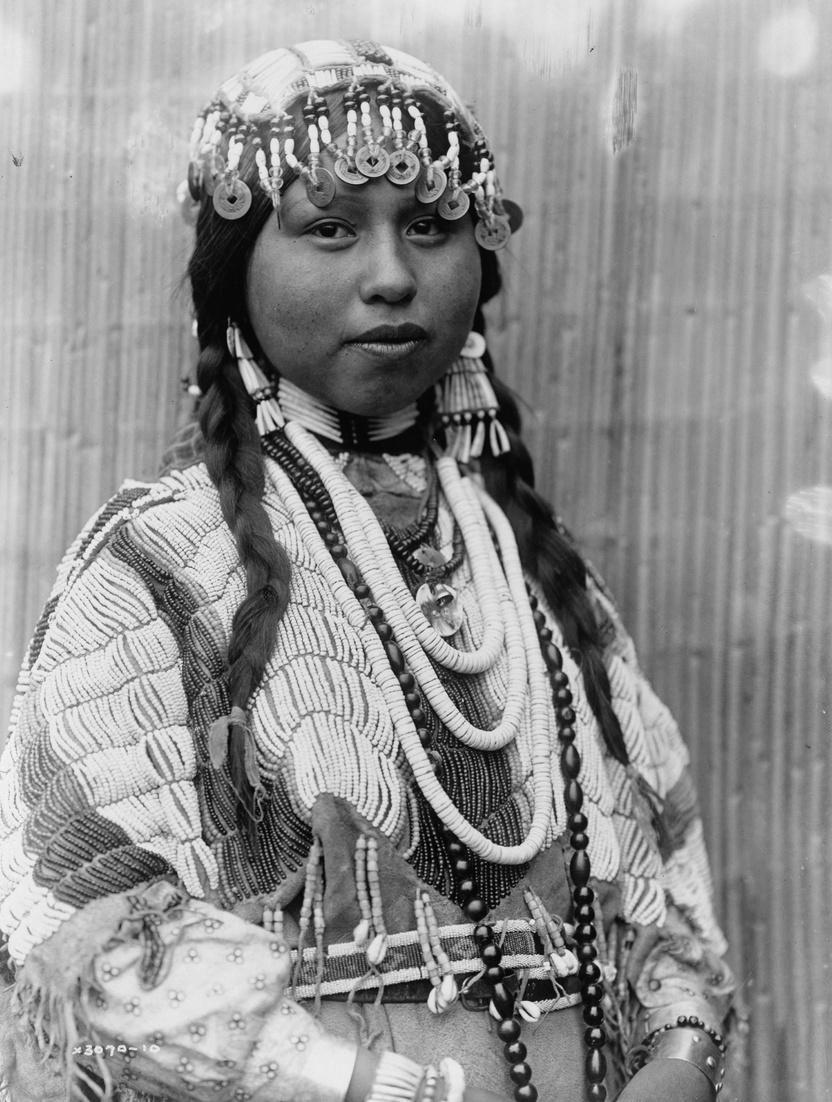 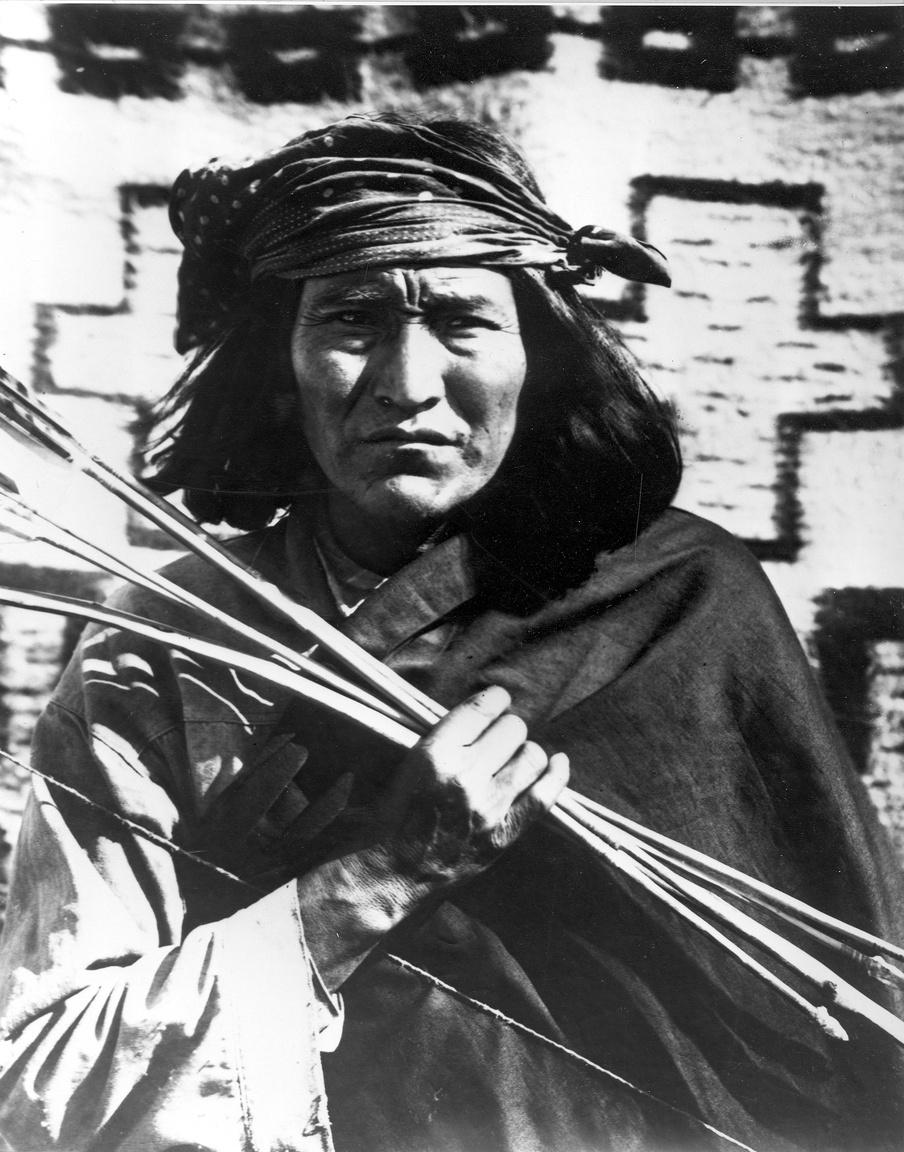 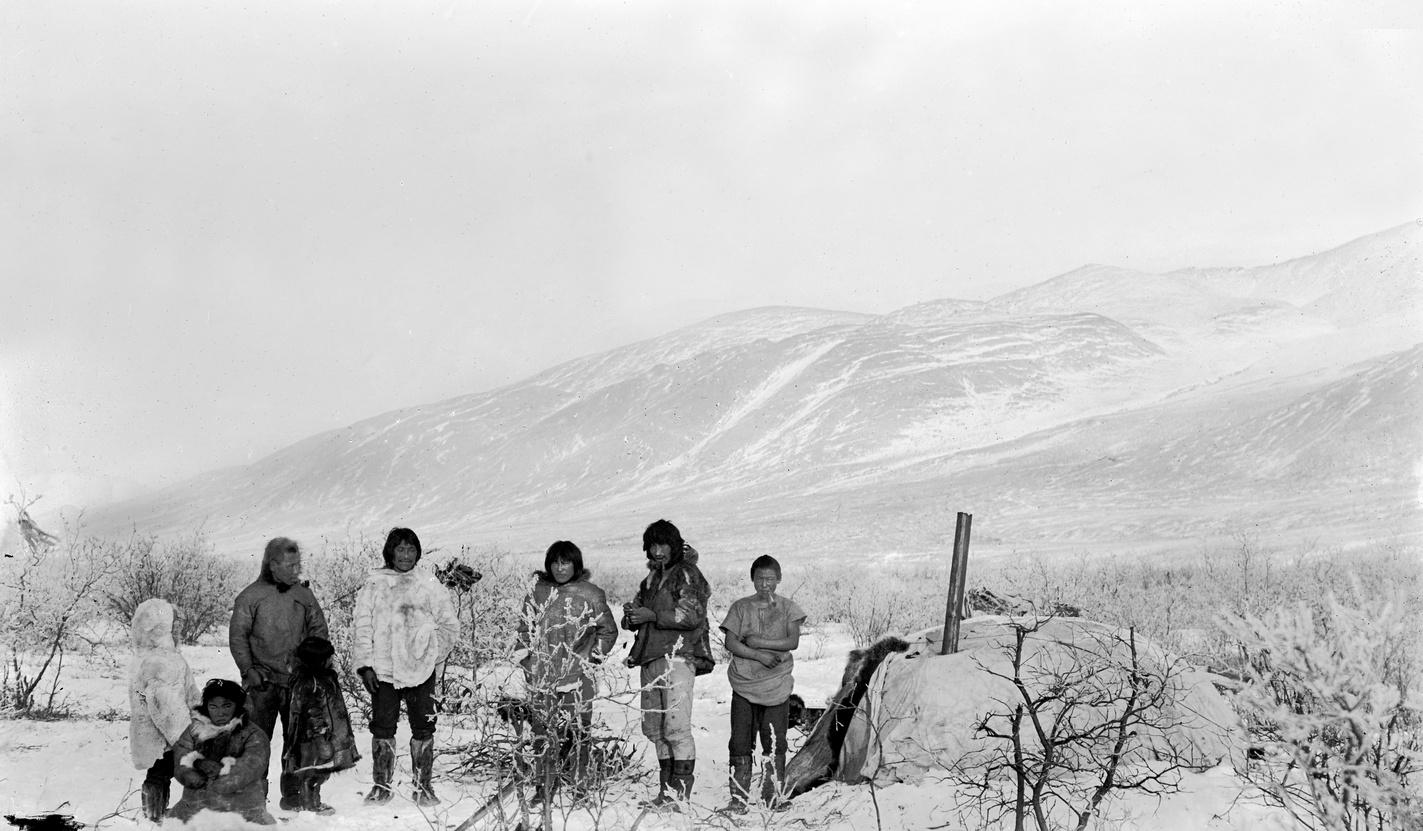 Main point
Write them here!
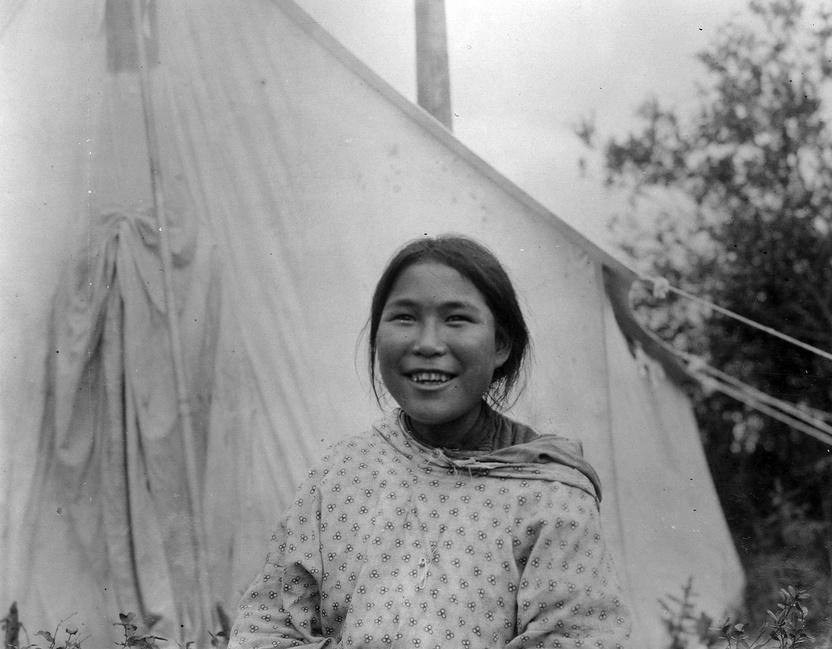 Main point
Write them here!
Write an original statement or inspiring quote
— Include a credit, citation, or supporting message
Add an
agenda
Elaborate on what you want to discuss.
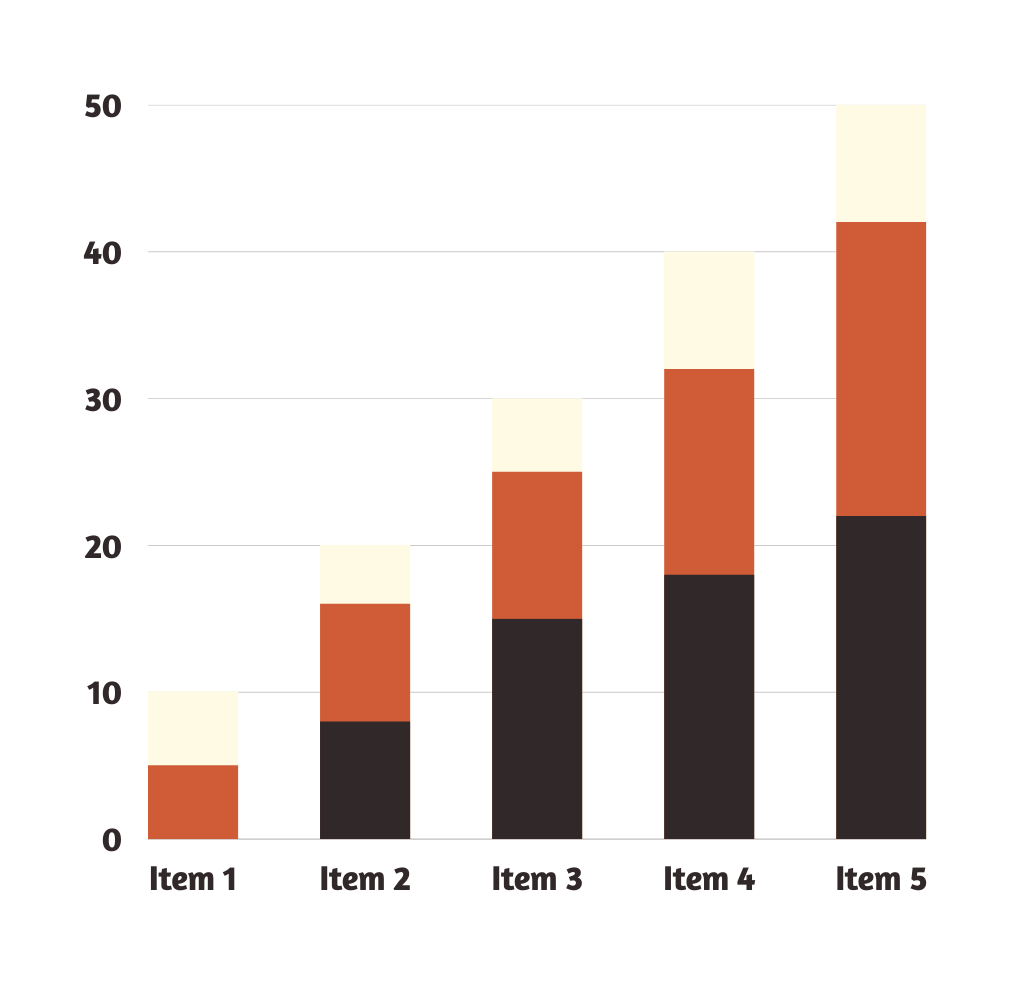 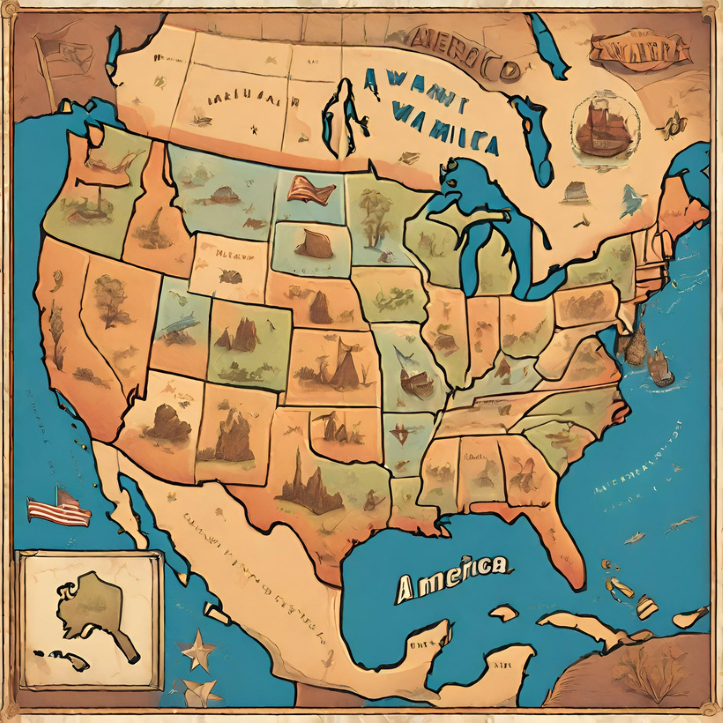 Write Your
Topic or Idea
Elaborate on what you want to discuss.
The Team
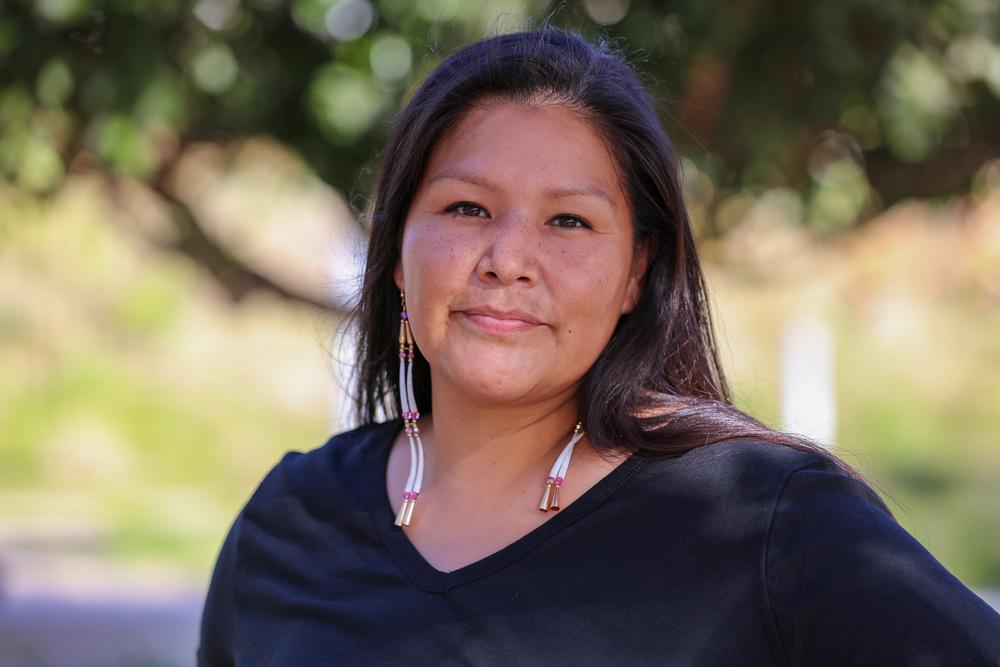 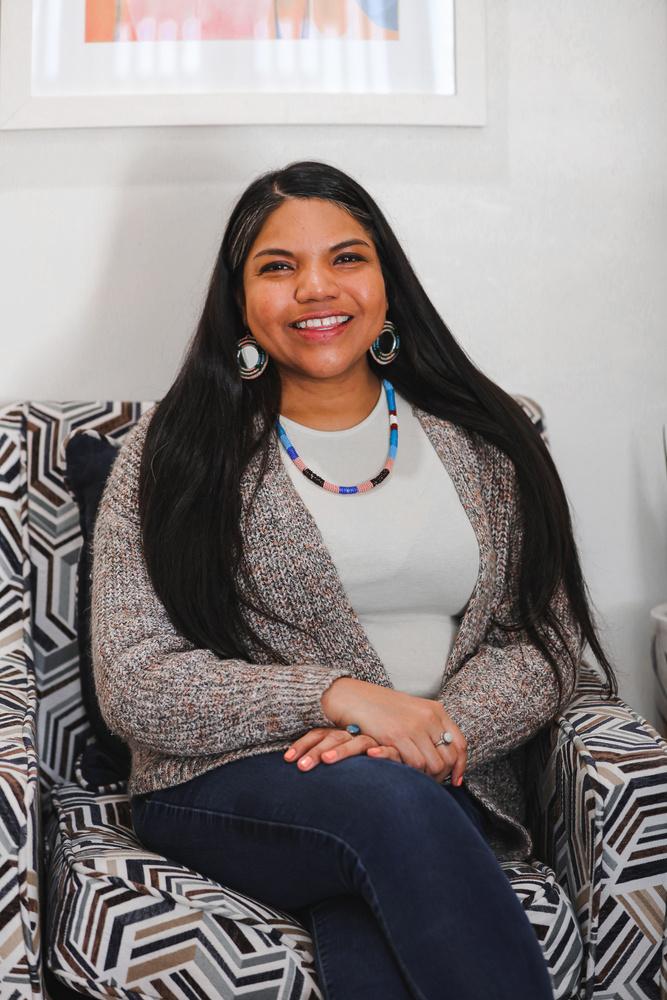 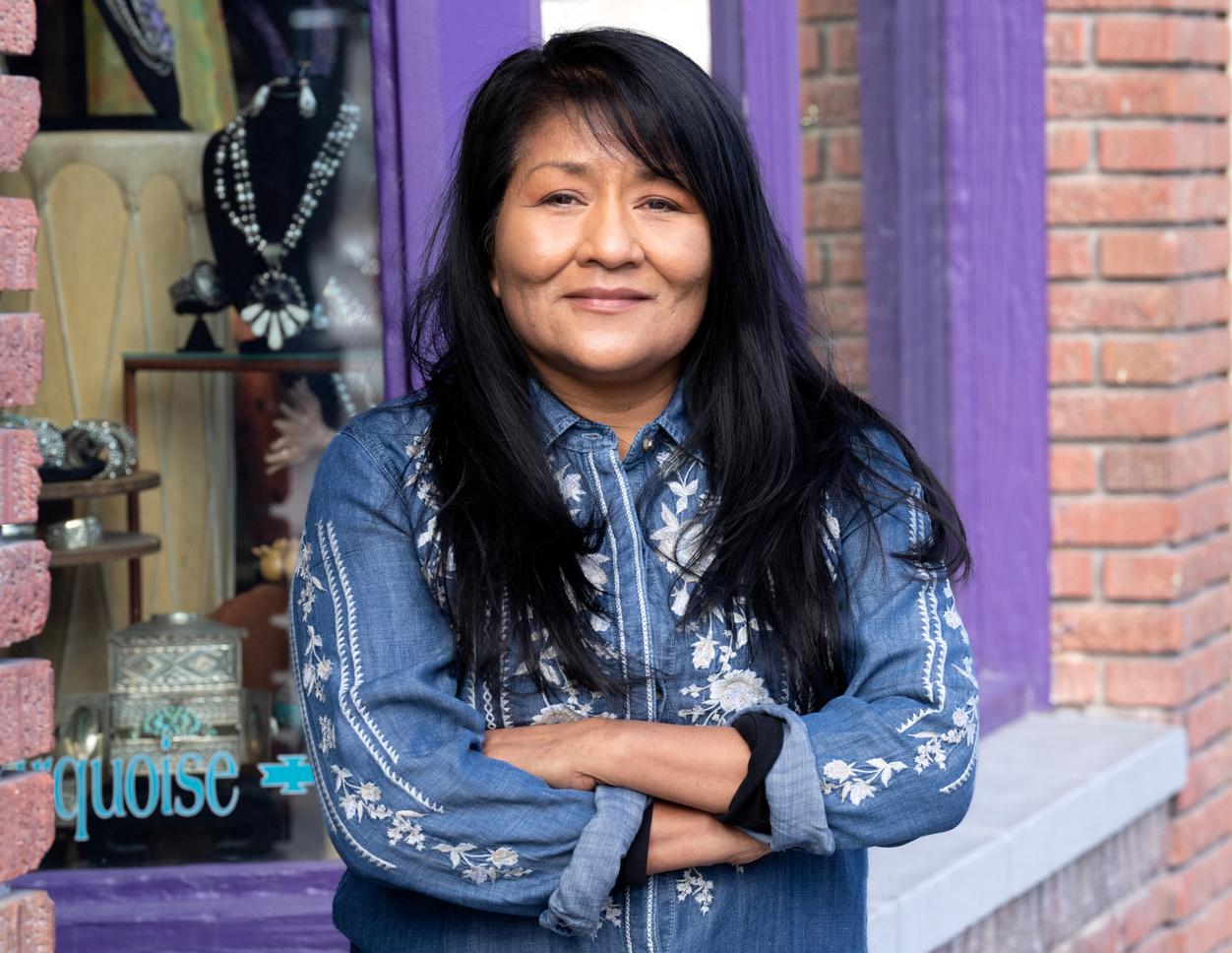 Name
Name
Name
Title or Position
Title or Position
Title or Position
Thank
you
Elaborate on what you want to discuss.
Resource 
Page
Use these design resources
in your Canva Presentation.
This presentation template
uses the following free fonts:

Titles: Amaranth
Headers: East Sea Dokdo 
Body Copy: Montserrat

You can find these fonts
online too.
Happy designing! 

Don't forget to delete this
page before presenting.
This presentation template is free for everyone to use thanks to the following:
SlidesCarnival for the presentation template
Pexels for the photos
Happy designing!